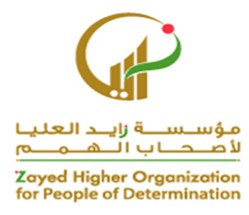 يركل كرة كبيرة مدحرجة اليه
خديجة الشحي
يقوم الطالب ببعض التمارين لتقوية عضلة القدم
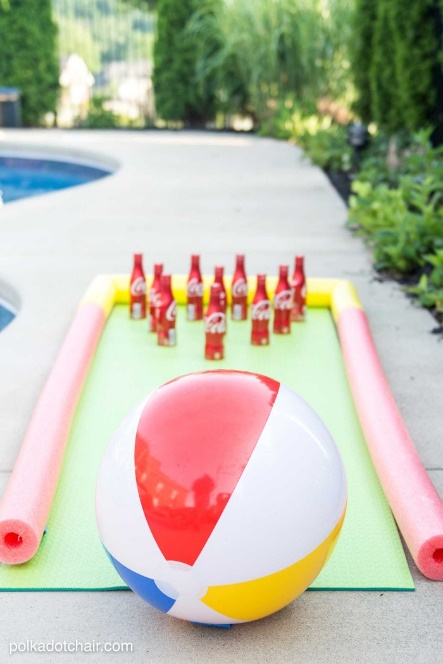 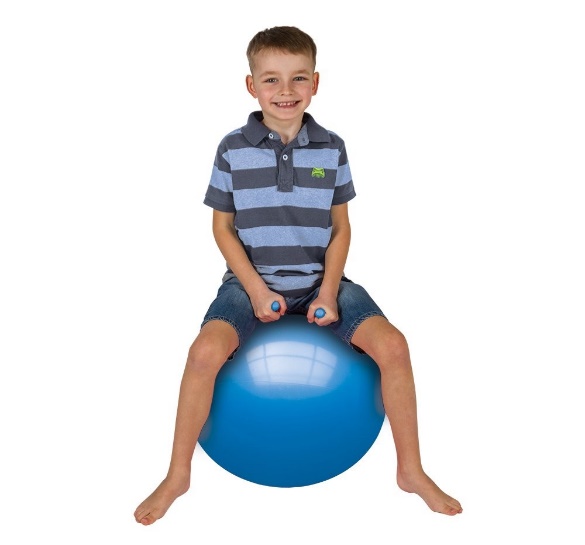 10 December 2020
2
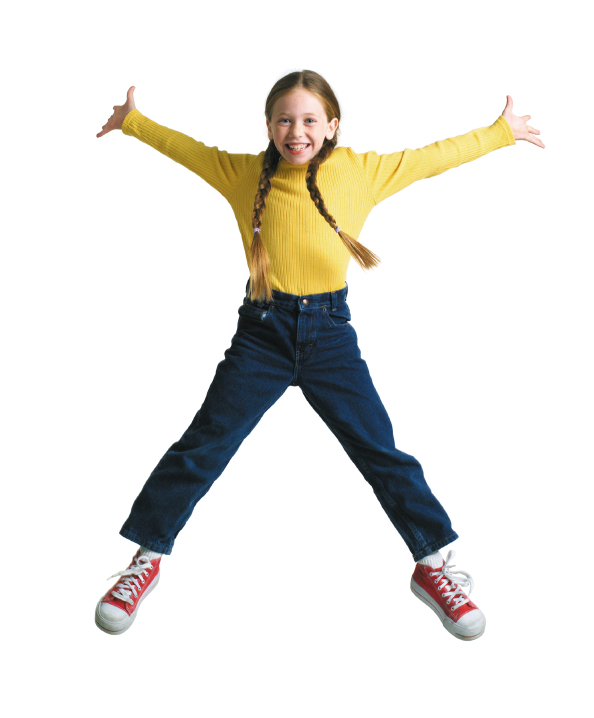 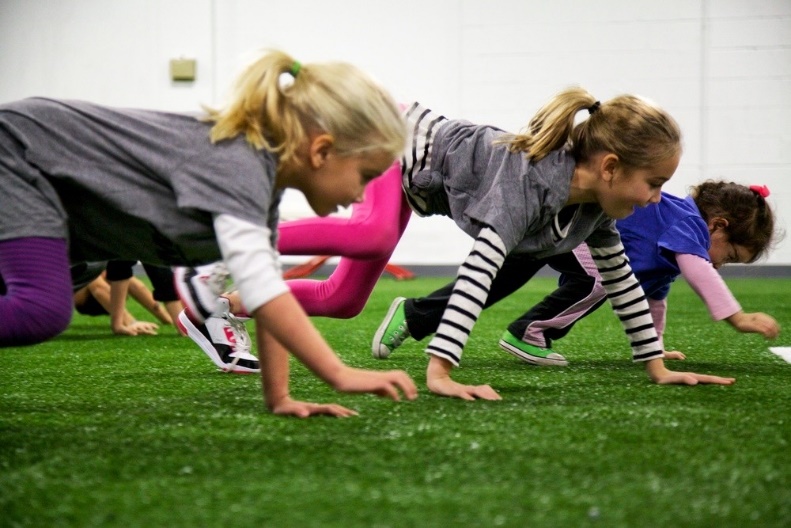 تمرين الزحف
القفز بالمكان
10 December 2020
3
10 December 2020
4
أنشطة للطالب  يركل كرة باتجاه هدف معين
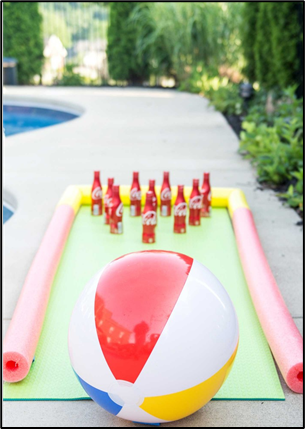 5
ركل مجموعة من الكرات المرتدة باتجاهه
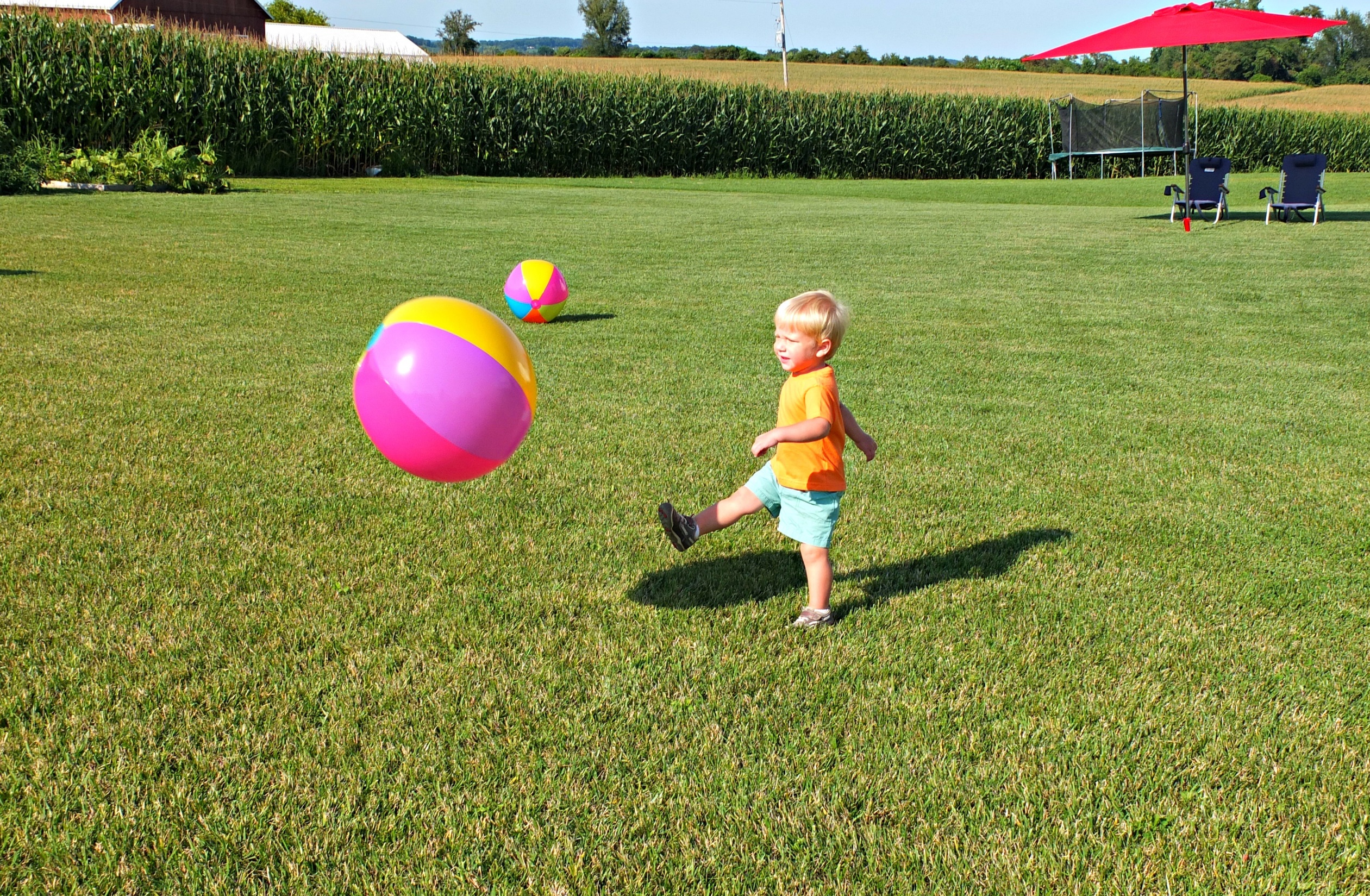 6
القفز داخل حلقات او اشكال هندسية او باستخدام الكورة
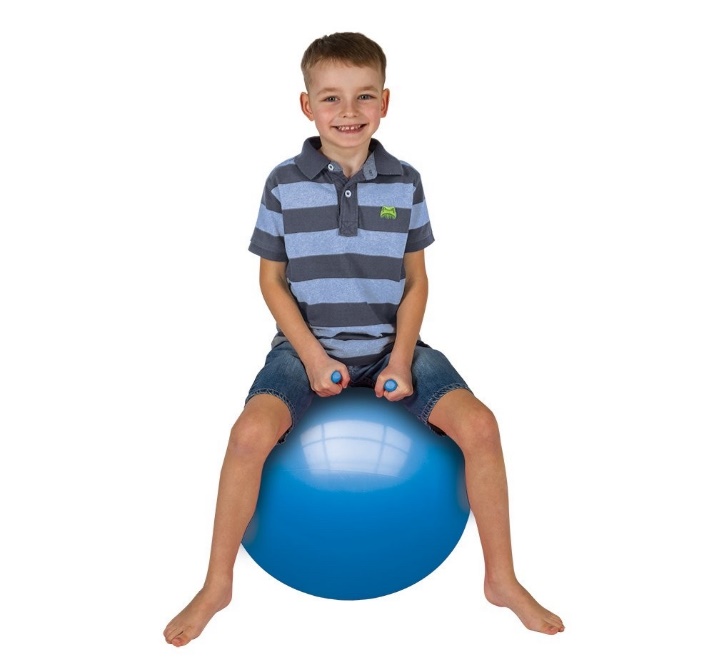 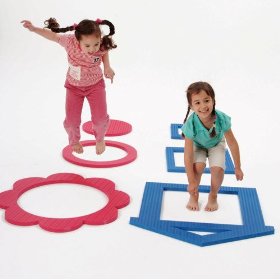 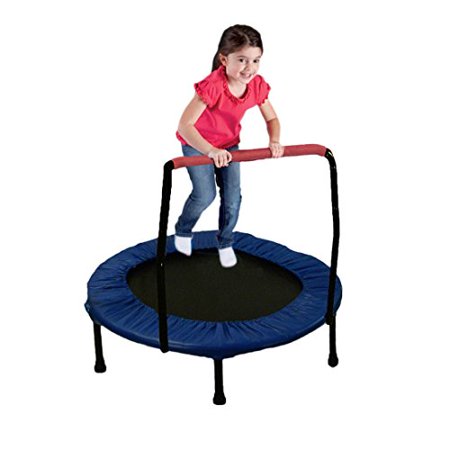 7